R1.01 - INITIATION AUDÉVELOPPEMENT - AMPHI#09
A. Casali
Z Test de samedi
Porte principalement sur la partie algorithmique de la ressource R1.01
Les parties : 
Corrections d’erreurs (20 min)
Traduction d’algorithme (	algo -> C++ : 20 min)
Un premier retour sur la SAE S1.01
Thèmes : les minis jeux :
Pile ou face – équiprobable
Pile ou face – pas équiprobable
Pile ou face ou tranche – pas équiprobable
Tic tac toe
Master Pendu : un mix entre le master mind et le pendu. 


Plus de mini test après cette semaine
Plan
Les structs
Le type string 
Le type vector 
Flux sur un fichier de sortie
Flux sur un fichier d’entrée
Demo : copie d’un fichier et lien avec R1.02
A Les struct
A.1 Objectif
Créer son propre type permettant de regrouper  différents types.
A.2 Définition
struct newName {
  type1 varIdent1;
  type2 varIdent2;
  type3 varIdent3;

}; //newName
Attention au ‘;’
A.3 Exemple
struct pos {
  unsigned abs;
  unsigned ord;
}; //pos
struct RGBcolor 
{
  short Red;
  short Green;
  short Blue;
};
struct perso 
{
    string name;
    string biblio;
    short  age;
    unsigned  XP;
    int lifePoint;
};
A.4 Déclaration
nameOfTheStruct varIdentOfTheStruct;


pos aPos;
RGBColor color;
perso bibi;
Notation pointée
A.5 Accès à un élément
varIdentOfTheStruct.varIdent


aPos.abs = 10;
aPos.ord = 10;
Autant d’accolades que de champs à remplir
A.6 Déclaration et initialisation à la volée
nameOfTheStruct varIdentOfTheStruct {valueList};


pos aPos {10, 10};
RGBColor color {0, 0, 0};
perso bibi {"casali", "", 44, -1, 100};
A.7 Trier un vecteur de struct
vector<pos> vPos;
vector<RGBColor> vColor;
vector<perso> vPerso;
Comment fait on pour tirer ce tableau ?
sort (varIdentOfTheStruct.begin(), varIdentOfTheStruct.end(), criteria);
Itérateur vers vers la dernière case
Pointeur de fonction vers le prédicat servant de critère de tri
Itérateur vers vers la première case
On verra le concept d’itérateur plus tard
A.7 Trier un vecteur de struct
const / référence obligatoires
vector<pos> vPos;
Comment fait on pour tirer ce tableau selon l’axe des X ?
bool orderByX (const pos & p1, const pos & p2){	return p1.abs <= p2.abs;
}

sort (vPos.begin(), vPos.end(), orderByX);
Pas de parenthèse – uniquement le nom de la fonction
L’égalité est possible
A.7 Trier un vecteur de struct
vector<pos> vPos;
Comment fait on pour tirer ce tableau selon l’axe des Y ?
bool orderByX (const pos & p1, const pos & p2){	return p1.abs <= p2.abs;
}

bool orderByY (const pos & p1, const pos & p2){	return p1.ord <= p2.ord;
}


sort (vPos.begin(), vPos.end(), orderByY);
Seul le critère de tri change
Même paramètres que précédemment
A.7 Trier un vecteur de struct – multi critères
vector<pos> vPerso;
Comment fait on pour tirer ce tableau selon le nom ?
bool orderByName (const perso & p1, const perso & p2){	return p1.name <= p2.name;
}

sort (vPerso.begin(), vPerso.end(), orderByName);
On enchaine les conditions de tri
Comment fait on pour tirer ce tableau selon l'âge?
bool orderByAge (const perso & p1, const perso & p2){	return p1.age <= p2.age;
}

sort (vPerso.begin(), vPerso.end(), orderByAge);
Comment fait on pour tirer ce tableau selon le nom puis l'âge?
bool orderByAge (const perso & p1, const perso & p2){	return p1.name <= p2.name && p1.age <= p2.age;
}

sort (vPerso.begin(), vPerso.end(), orderByAge);
A.8 struct vs COO
Une struct est une classe pour laquelle tout (donnée membre / fonction public) est public		on peut déclarer des fonctions dans une struct;
		à ne pas faire si vous ne maitrisez pas !
Plan
Les structs
Le type string 
Le type vector 
Flux sur un fichier de sortie
Flux sur un fichier d’entrée
Demo : copie d’un fichier et lien avec R1.02
B. Le type string
B.1 Initialisation
Déclaration d’une chaine vide (ie. de taille 0)
string s1;
string s2(10);
string s2(10, ‘c’);
Déclaration d’une chaine qui contient 10 fois le caractère ‘c’
Plan
Les structs
Le type string 
Le type vector 
Flux sur un fichier de sortie
Flux sur un fichier d’entrée
Demo : copie d’un fichier et lien avec R1.02
C. Le type vector
Déclaration d’un tableau d’entier de taille 0
C.1 Initialisation
vector<int> v1;
vector<int> v2(10);
vector<int> v3(10, -1);
vector <string> v4 (10,	string (100)); 



vector <string> v5 (10,	string (100, ‘c’));
Déclaration d’un tableau d’entier de taille 10
Déclaration d’un tableau d’entier de taille 10 dont chaque case a pour valeur -1
Déclaration d’un tableau de string de taille 10 dont chaque case a pour valeur une string de taille 100
Déclaration d’un tableau de string de taille 10 dont chaque case a pour valeur une string de taille 100 dont chaque case à pour valeur ‘c’
C. Le type vector
C.1 Initialisation
Déclaration d’un tableau de pos de taille 10 dont chaque case a pour valeur une position (0,0)
vector <pos> v6 (10,	pos);
vector <pos> v7 (10,	pos (10,10));


vector <pos> v8;for (size_t i (0); i < 10; ++i)	v8.push_back (pos (i,10));
Déclaration d’un tableau de pos de taille 10 dont chaque case a pour valeur une position (10, 10)
Déclaration d’un tableau de pos de taille 10 dont chaque case a pour valeur une position (i, 10)
Plan
Les structs
Le type string 
Le type vector 
Flux sur un fichier de sortie
Flux sur un fichier d’entrée
Demo : copie d’un fichier et lien avec R1.02
D. Flux de sortie
On souhaite écrire le résultat de l’application dans un fichier de sortie
Solution 1 : rediriger la sortie standard vers un fichier
a.out > OutFile
Problèmes :
Comment fait-on si on souhaite écrire dans un fichier depuis une interface graphique (ie, on n’a pas accès à la console);
Comment peut on écrire dans plusieurs fichiers en même temps (on ne peut faire que 2 redirections : la sortie standard et le flux d’erreur).
Solution 2 : utiliser les flux de sortie
D.1 Declaration
#include <fstream>
using namespace std;

ofstream ofs;
Output File STREAM
D.2 Ouverture
ofs.open (const string & fileName [, Mode XXX]);
On lie le flux de sortie ofs au fichier fileName selon le mode spécifier.
La chaine fileName est le chemin relatif au fichier souhaité. Le « point de départ » du chemin relatif est l’exécutable.  
Par défaut (aucun mode n’est spécifié) : 
Le fichier texte est accessible en écriture;
Si le fichier n’existe pas, il est créé;
S’il existe, les informations sont ajoutées avant celles qui existaient déjà.
Exemple :
ofs.open ("test.txt");
D.3 Déclaration et Ouverture
En même temps qu’on déclare un flux sur un fichier, il est possible de spécifier:
le fichier en question;
Son mode d’ouverture.

ofstream ofs (const string & filename [,Mode XXX]);
Exemple :
ofstream ofs ("test.txt");
D.4 Les modes d’ouverture
Tous les modes sont des constantes de la classe ios_base.
On accède à un mode en utilisant la notation ios_base::modeName
Exemple :
ofstream ofs ("test.txt", ios_base::out|ios_base::binary);
Le caractère ‘|’ permet d’enchainer les options.
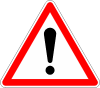 Un flux de sortie ne peut avoir, en même temps, les modes trunc et app!
D.5 Fermeture d’un flux de sortie
On appelle la méthode close () sur le flux de sortie.

Exemple :
ofs.close ();
D.6 Ecriture dans un flux de sortie
On utilise l’injecteur (<<) pour pouvoir écrire dans un flux de sortie, de la même manière qu’on l’utilise pour pouvoir écrire dans la console (qui est un cas particulier des flux de sortie).

L’injecteur fonctionne :
Pour tous les types (int, char, bool, …);
Pour certaines classes (string).

Exemple : 
ofs << 10 << endl;
ofs << true << endl;
ofs << ‘a’ << endl;
ofs << "coucou" << endl;
more test.txt
10
1
a
coucou
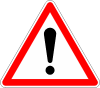 De la même façon qu’on ne peut afficher un vecteur (vector) sur la console, on ne peut pas l’injecter directement dans un flux de sortie.
Exemple : 
vector <int> v (10);
ofs << v;

XXX.cxx:YYY:Z: error: cannot bind 'std::basic_ostream<char>' lvalue to 'std::basic_ostream<char>&&'
  ofs << v;
         ^
In file included from /opt/local/include/gcc48/c++/iostream:39:0,
                 from hello.cpp:9:
/opt/local/include/gcc48/c++/ostream:602:5: error:   initializing argument 1 of 'std::basic_ostream<_CharT, _Traits>& std::operator<<(std::basic_ostream<_CharT, _Traits>&&, const _Tp&) [with _CharT = char; _Traits = std::char_traits<char>; _Tp = std::vector<int>]'
     operator<<(basic_ostream<_CharT, _Traits>&& __os, const _Tp& __x)
     ^
La seule et unique solution consiste à injecter chaque élément du vecteur les uns à la suite des autres en utilisant une boucle.

Exemple :
for (const int & x : v)
	ofs << setw (3) << x;
for (size_t i (0); i < v.size(); ++i)
	ofs << setw (3) << v[i];
more test.txt
  0  0  0  0  0  0  0  0  0  0
Plan
Les structs
Le type string 
Le type vector 
Flux sur un fichier de sortie
Flux sur un fichier d’entrée
Demo : copie d’un fichier et lien avec R1.02
E. Flux d’entrée
On souhaite lire des données pour une application depuis un fichier d’entrée
Solution 1 : rediriger l’entrée standard depuis un fichier
a.out < InFile
Problèmes :
Comment fait-on si on souhaite lire des données depuis le Net (voir S3);
Comment peut on lire depuis plusieurs fichiers en même temps (on ne peut faire qu’une redirections : l’entrée standard).
Solution 2 : utiliser les flux d’entrée
E.1 Declaration
#include <fstream>
using namespace std;

ifstream ifs;
Input File STREAM
E.2 Ouverture
ifs.open (const string & fileName [, Mode  XXX]);
On lie le flux d’entrée ifs au fichier fileName selon le mode spécifier.
La chaine fileName est le chemin relatif au fichier souhaité. Le « point de départ » du chemin relatif est l’exécutable.  
Par défaut (aucun mode n’est spécifié) : 
Le fichier texte est accessible en lecture;
Si le fichier n’existe pas, il n’est pas créé (aucun contrôle quant à la validité du fichier est effectué);
S’il existe, la tête de lecture est positionnée au début du fichier.
Exemple :
ifs.open ("test.txt");
E.3 Déclaration et Ouverture
En même temps qu’on déclare un flux sur un fichier, il est possible de spécifier:
le fichier en question;
Son mode d’ouverture.

ifstream ifs (const string & filename [,Mode XXX]);
Exemple :
ifstream ifs ("test.txt");
E.4 Les modes d’ouverture
Les différents mode d’ouverture sont les mêmes que pour les flux de sortie.
On ne peut toujours pas associer les mode trunc et ate.
De même l’ouverture échoue si le mode est trunc, mais pas out.
E.5 Fermeture d’un flux d’entrée
On appelle la méthode close () sur le flux d’entrée.

Exemple :
ifs.close ();
E.6 Existence d’un flux d’entrée
On appelle la méthode is_open () sur le flux d’entrée. Cette méthode renvoie vrai si le flux existe, faux sinon.

Exemple :
if (!ifs.is_open ())
{
    cerr << "File not found" << endl;
    return;
}
//le fichier existe et est accessible
E.7 Lecture depuis un flux d’entrée
On utilise l’extracteur (>>) pour pouvoir lire depuis un flux d’entrée, de la même manière qu’on l’utilise pour pouvoir lire depuis le clavier (qui est un cas particulier des flux d’entrée).

L’extracteur fonctionne :
Pour tous les types (int, char, bool, …);
Pour certaines classes (string).

Exemple (1): 
string str;
ifs >> str;
cout << str << endl; 
int x;
ifs >> x;
cout << x << endl;
bool b;
ifs >> b;
cout << b << endl;
char c;
ifs >> c;
cout << c << endl;
;
test.txt :
coucou 
10
1
a
coucou
10


1


a
Exemple (2) :
test.txt : 
 0  0  0  0  0  0  0  0  0  0
Tête de lecture
Données non exploitées
int x;
ifs >> x;
cout << x << endl;
bool b;
ifs >> b;
cout << b << endl;
char c;
ifs >> c;
cout << c << endl;
string str;
ifs >> str;
cout << str << endl;
0
0
0
0
E.7 Lecture du contenu d’un fichier
On aimerait avoir un algorithme du type :
tant_que (NON fin_de_fichier)
faire
	unType resultat <- lireQuelqueChose;
	manipuler (resultat);
ffaire
PB : on ne peut détecter la fin d’un fichier qu’après avoir fait une tentative de lecture.
Solution :
boucle
	unType resultat <- lireQuelqueChose;
	si (finDeFichier) sortie;
	manipuler (resultat);
fboucle
Pour détecter la fin d’un fichier, on appelle la méthode eof () sur le flux d’entrée. Cette méthode renvoie vrai si la fin d’un fichier a été atteint, faux sinon.

Exemple :
while (true)
{
	aType varIdent = readSomething ();
	if (ifs.eof ()) break;
	manipulate (varIdent);	
}
Problème (1) : 
Lire un vecteur d’entier préalablement stocké
vector<int> V;
while (true)
{
	int x;
	ifs >> x;	
	if (ifs.eof ()) break;
	V.push_back (x);
}
Problème (2) : 
Connaître le nombre de mots d’un fichier texte
Commande wc –w sous Linux

unsigned wc (0);
string str;
while (true)
{
	ifs >> str;
	if (ifs.eof ()) break;
	++wc;
}
cout << setw (8) << wc << ' ' << __FILE__ << endl;
Macro du C permettant de connaitre le nom du fichier courant.
Problème (3) : 
Connaitre le nombre de caractères d’un fichier texte
Commande wc –c sous Linux
Solution 1 :
unsigned wc (0);
char c;
while (true)
{
	ifs >> c;
	if (ifs.eof ()) break;
	++wc;
}
cout << setw (8) << wc << ' ' << __FILE__ << endl;
Pb : quid de l’encodage des caractères  
wc -c hello.cxx 
wc: hello.cxx: Illegal byte sequence
    8230 hello.cxx
./a.out
6414 hello.cxx
Solution 2 : utiliser la méthode get (char &) de la classe ifstream.
unsigned wc = 0;
char c;
while (true)
{
	ifs.get (c);
	if (ifs.eof ()) break;
	++wc;
}
cout << setw (8) << wc << ' ' << __FILE__ << endl;
Problème (4) : 
Connaitre le nombre de lignes d’un fichier texte
Commande wc –l sous Linux
Lorsqu’on souhaite lire une ligne complète depuis la console :
~void getline (cin, string &);
Or on souhaite lire depuis un flux d’entrée. Donc : 
~void getline (ifstream &, string &);
Le flux est passé par référence car il y a consommation de l’information (déplacement de la tête de lecture).
unsigned wc = 0;
string str;
while (true)
{
	getline (ifs, str);
	if (ifs.eof ()) break;
	++wc;
}
cout << setw (8) << wc << ' ' << __FILE__ << endl;
En utilisant une boucle for :
unsigned wc = 0;
string str;
for (getline (ifs, str); !ifs.eof (); getline (ifs, str))
	++wc;

cout << setw (8) << wc << ' ' << __FILE__ << endl;
Plan
Les structs
Le type string 
Le type vector 
Flux sur un fichier de sortie
Flux sur un fichier d’entrée
Demo : copie d’un fichier et lien avec R1.02